UTE – Università Cardinal Colombo - MILANOGiovedì, 11 gennaio 2024
Gustave Flaubert
 «MADAME BOVARY»

La prima 
vera donna 
della modernità!
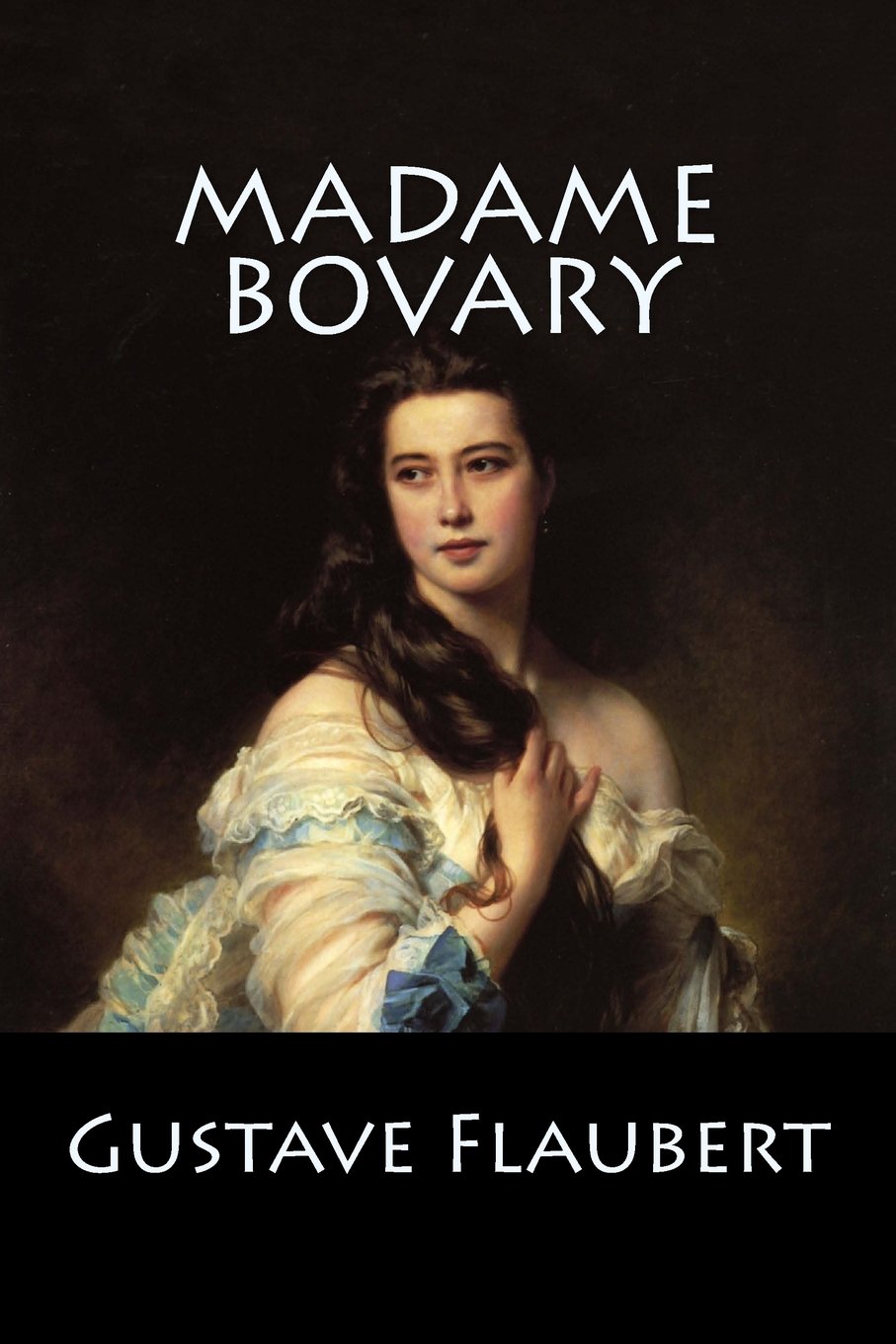 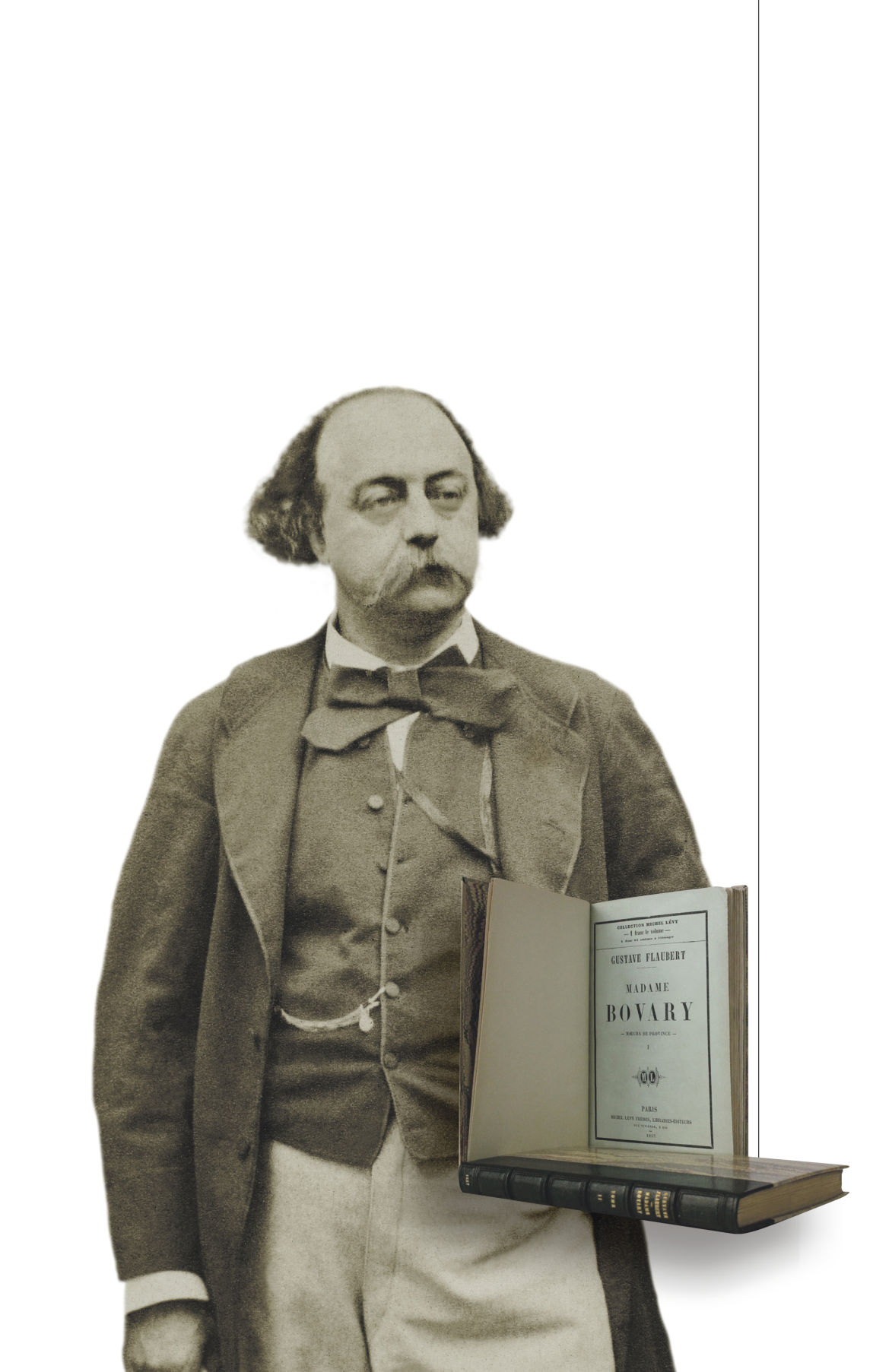 Gustave Flaubert.Rouen, 12 dicembre 1821 -Croisset, 8 maggio 1880, a 69 anni.
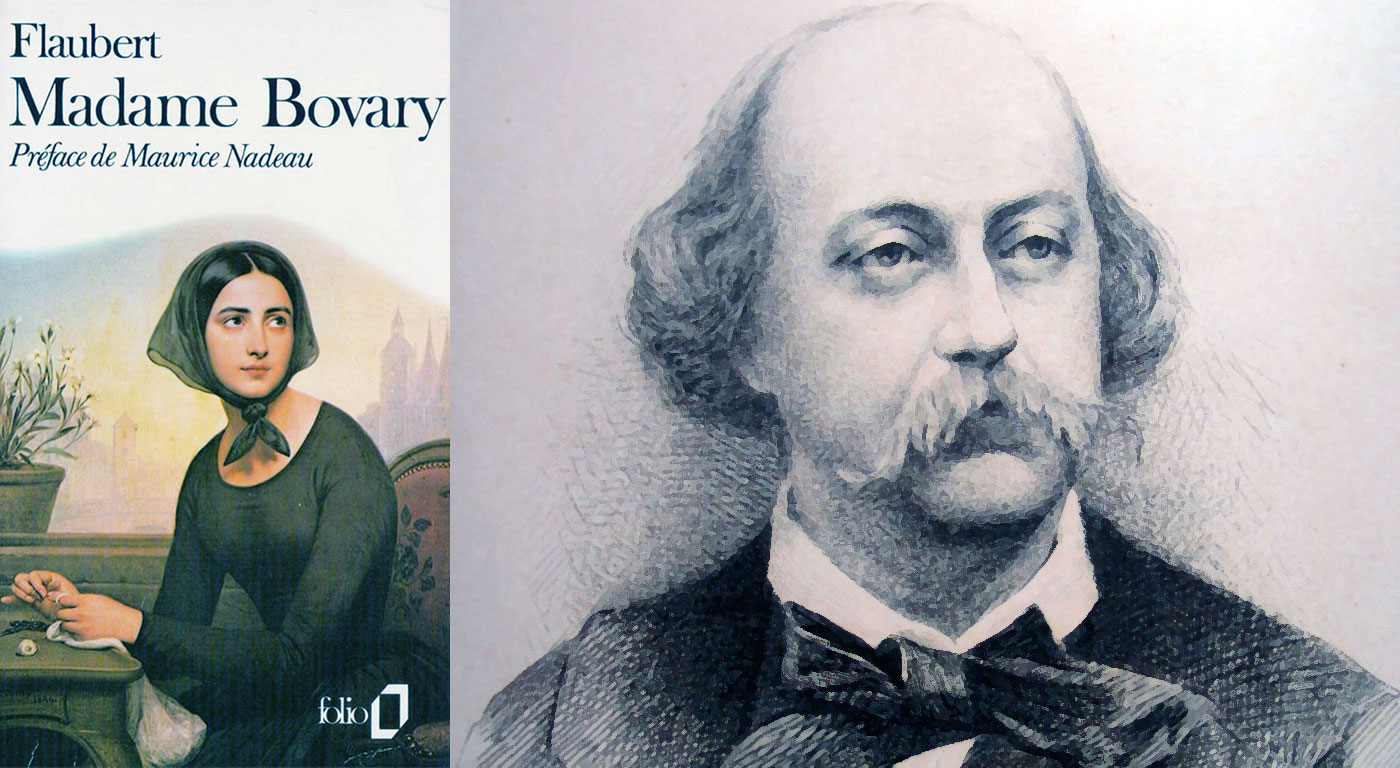 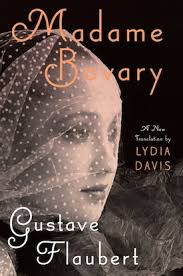 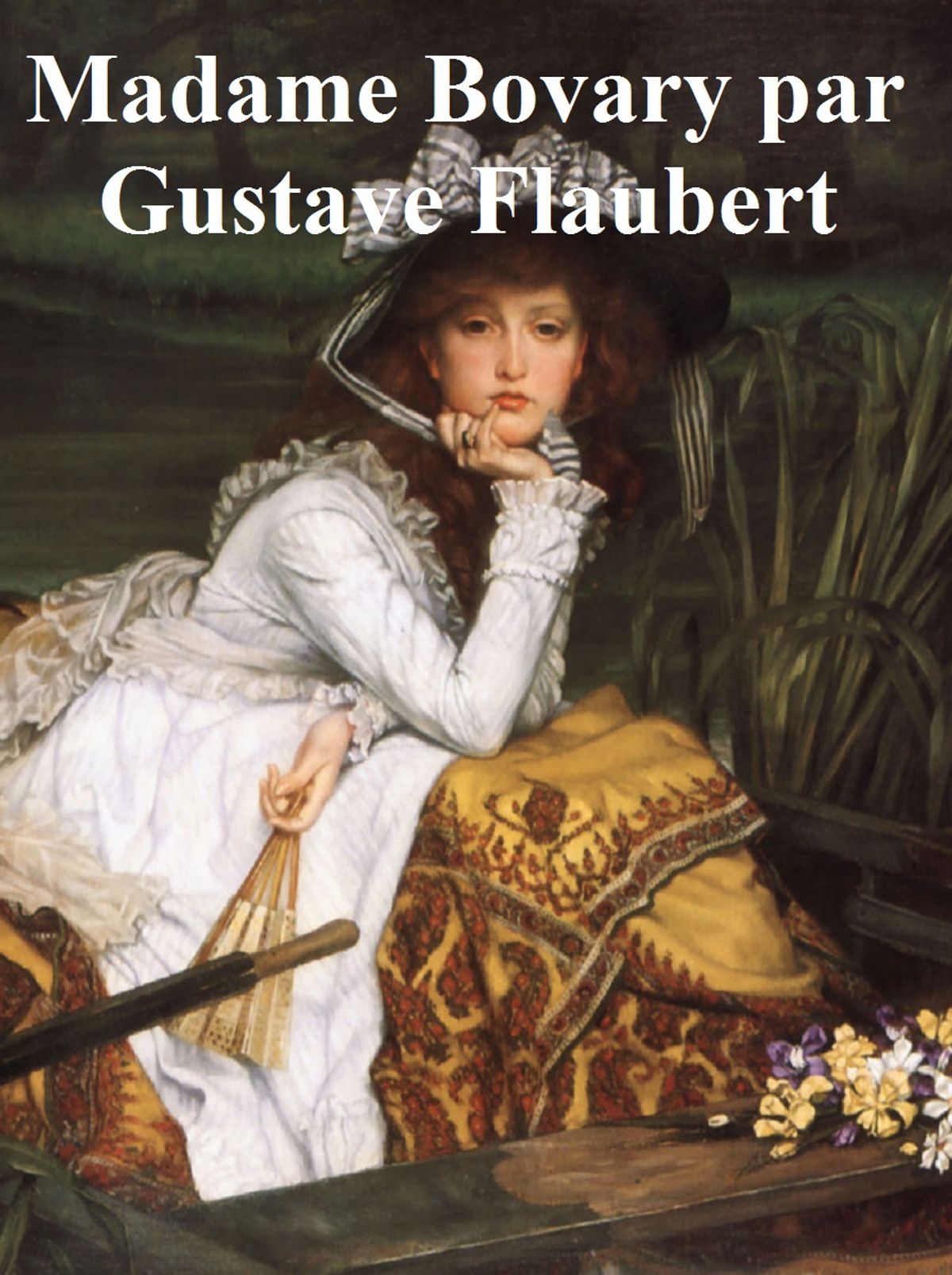 Anno di pubblicazione 1857
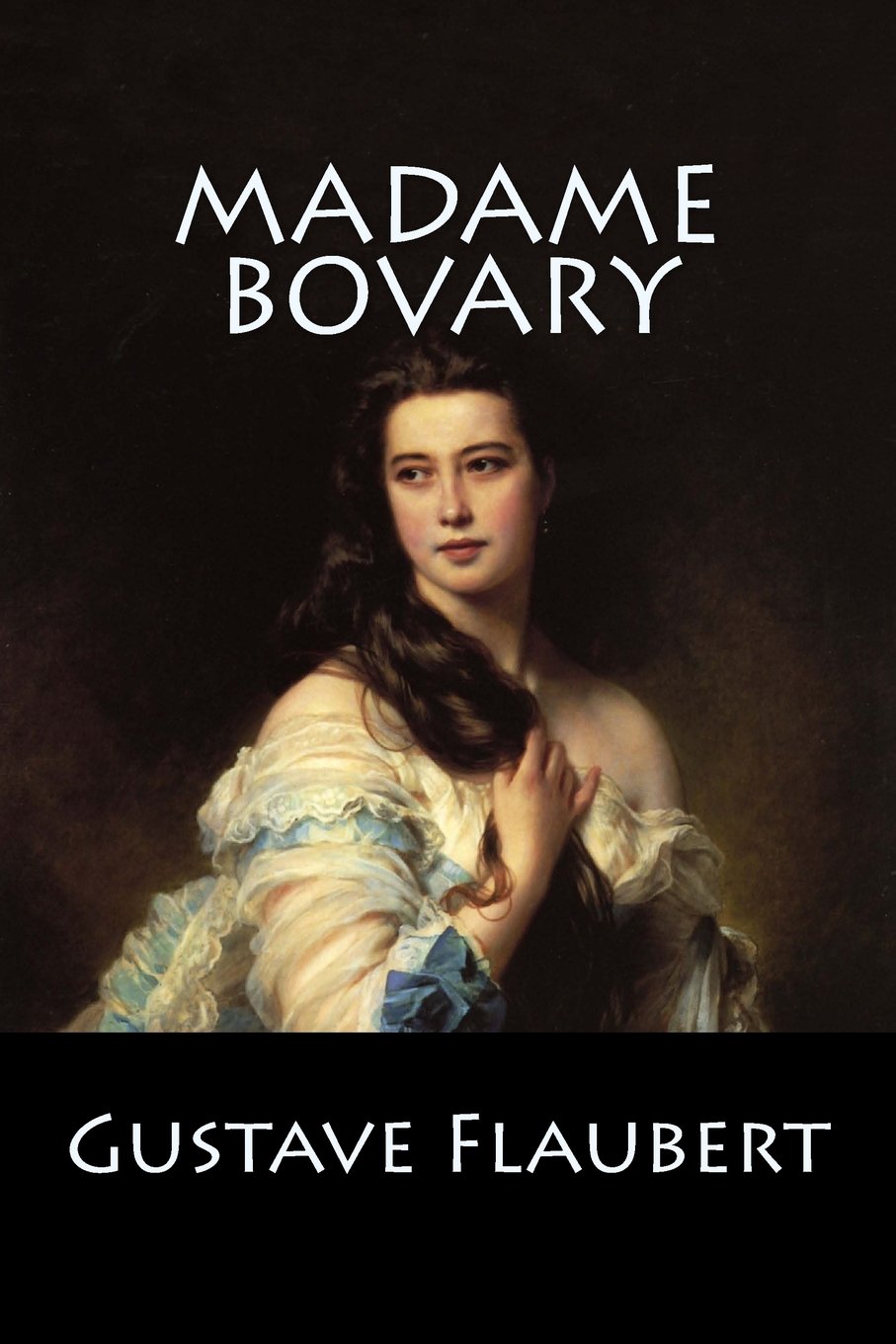 The Top TEN:Writers Pick Their Favorite BooksGustave FlaubertMADAME BOVARYIl secondo libro più letto al mondo!
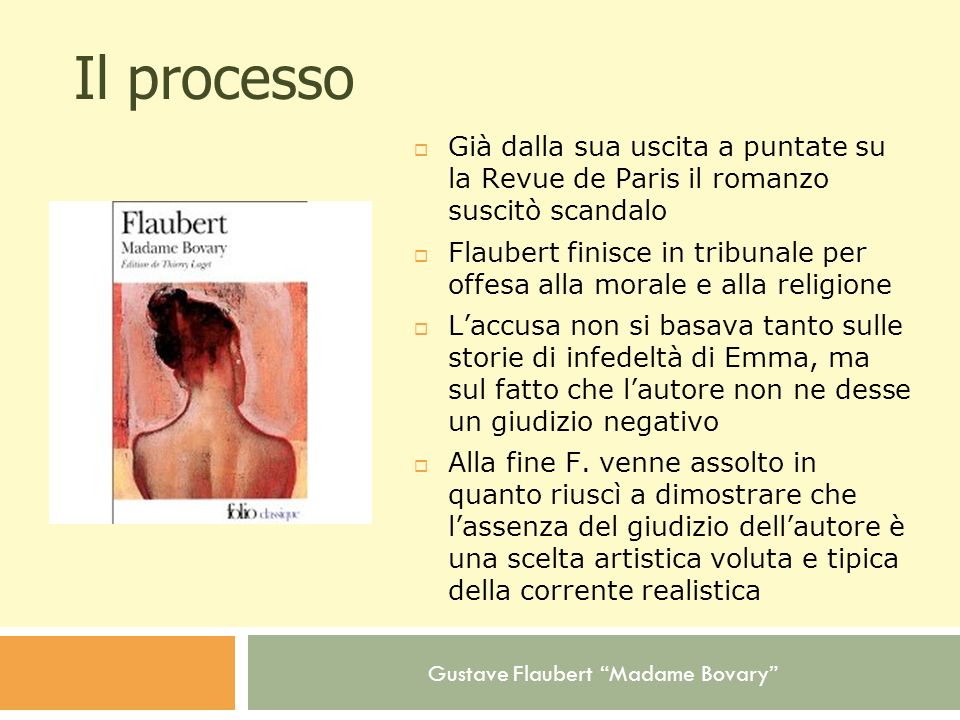 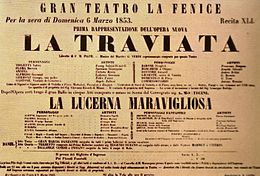 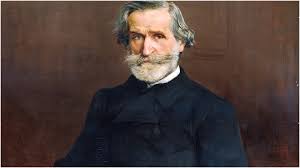 Flop della TRAVIATA di G. Verdianno 1853 al Teatro La Fenice di Venezia.
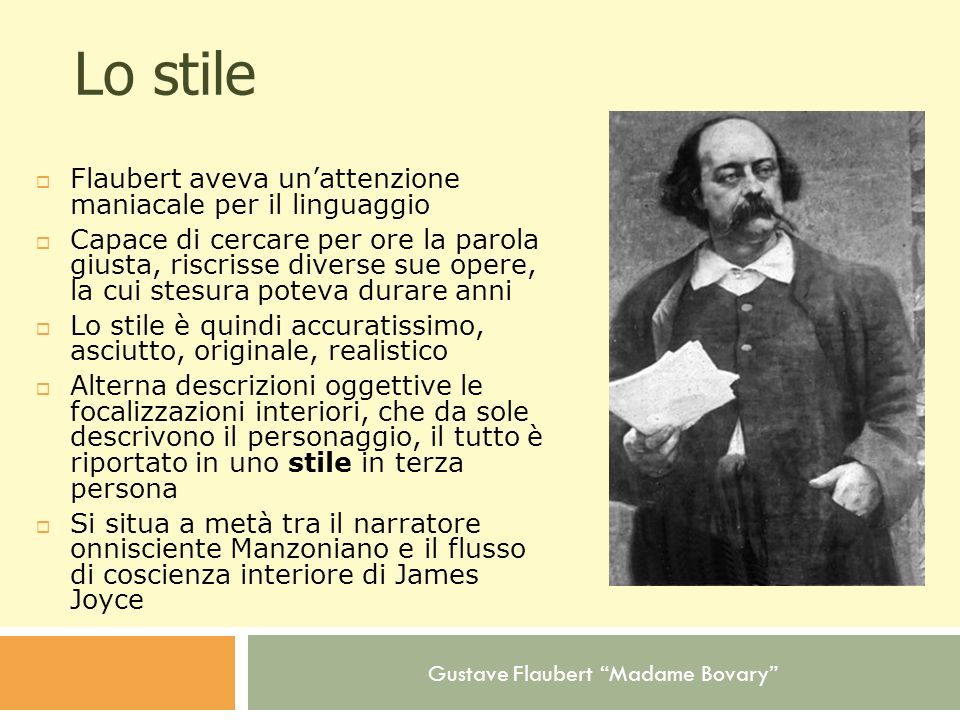 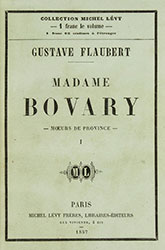 L'Incipit del romanzo MADAME BOVARYdi Gustave Flaubert.“Eravamo nell'aula di studio, quando il Rettore entrò, seguito da un uomo in abiti borghesi e da un inserviente che portava un grosso banco.Quelli che dormivano si svegliarono, e ognuno si alzò, come sorpreso nel lavoro”.
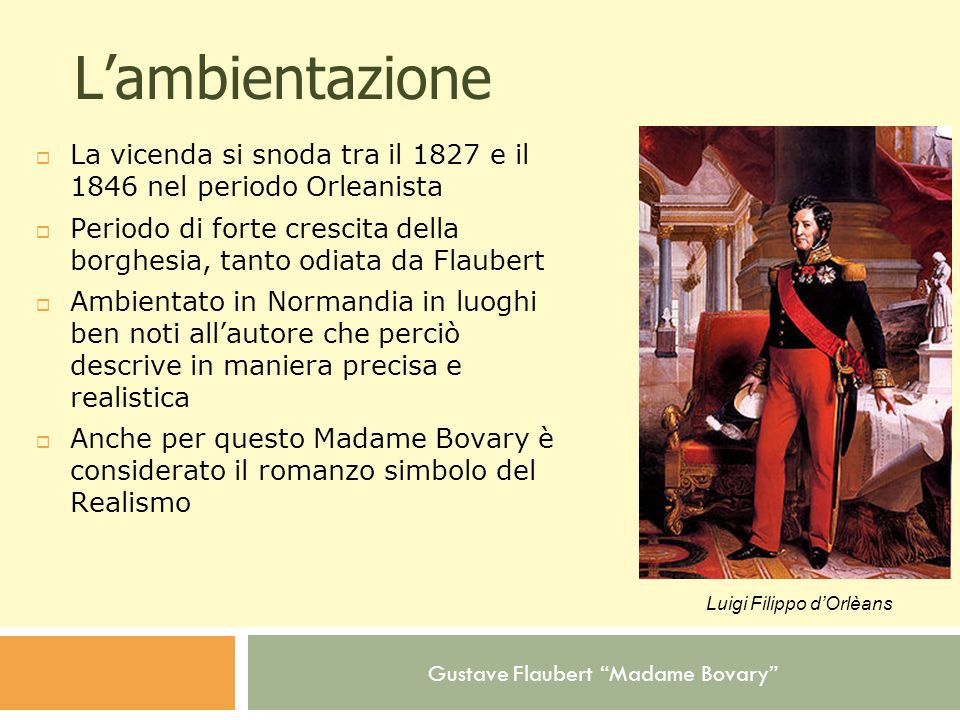 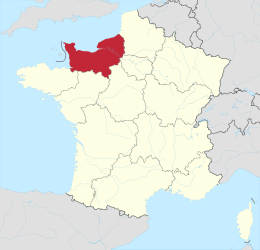 In rosso la regione della NORMANDIA.
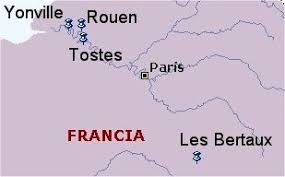 La location del romanzo.
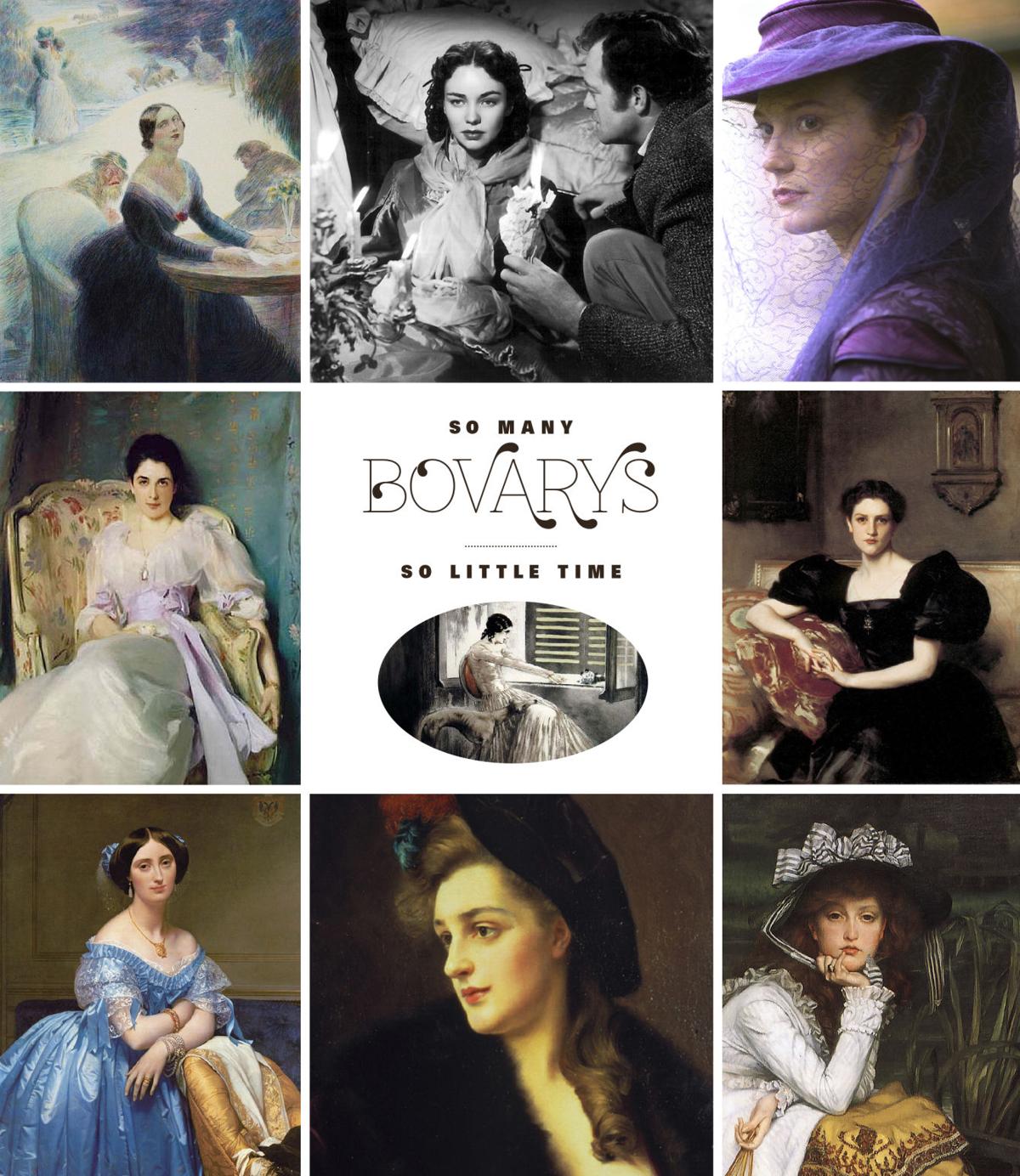 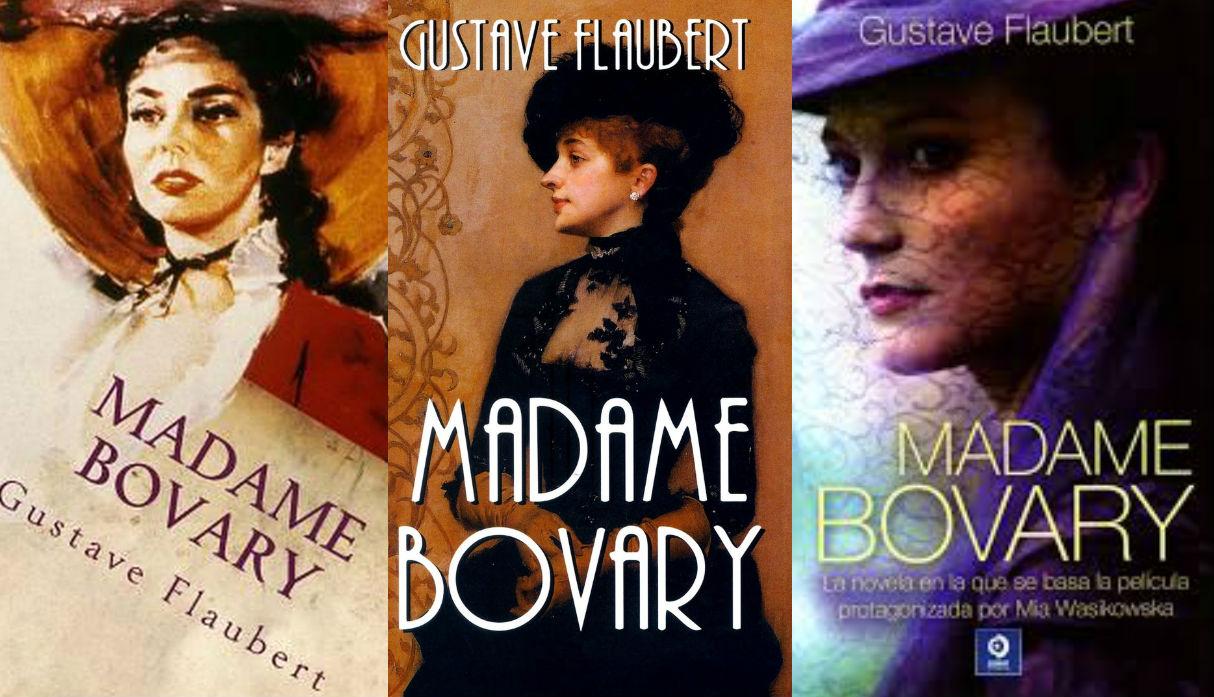 Tre poster di film dal titolo Madame Bovary.
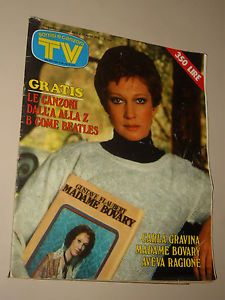 Carla GravinaMADAME BOVARY Miniserie in 6 puntate RAI maggio 1978.
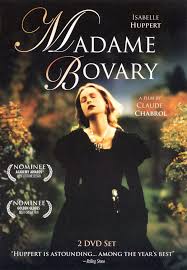 Locandina del film MADAME BOVARY del regista francese Claude Chabrol, 1991.
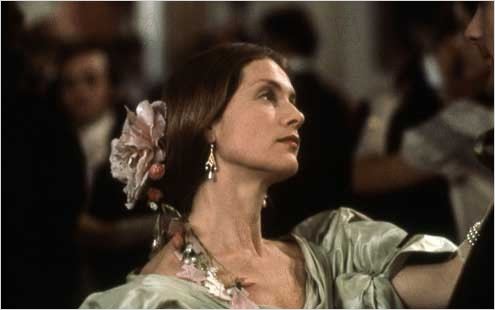 Isabelle Huppert nel film MADAME BOVARY di Claude Chabrol, 1991.
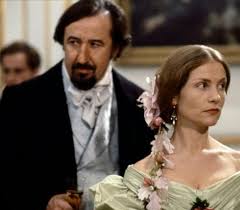 Il medico ufficiale sanitario Charles Bovary, l’attore francese Jean Francois Balmer.
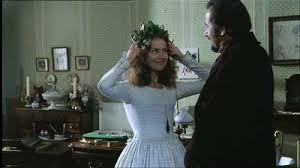 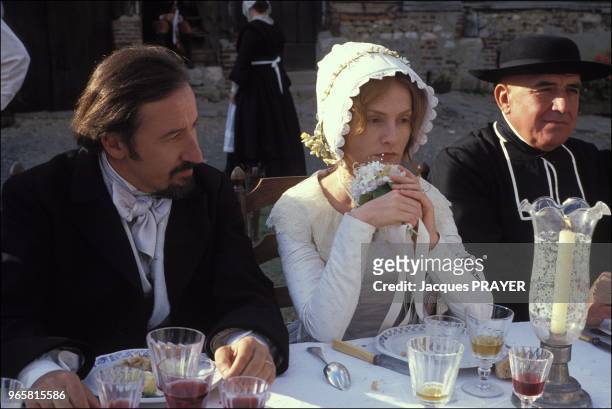 Charles Bovary ed Emma Rouault al banchetto di nozze.
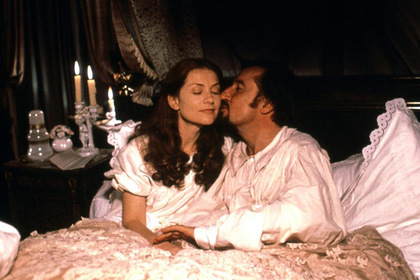 Emma, l’attrice Isabelle Hupper, col marito, il dottor Charles Bovary, nell’intimità della coppia.
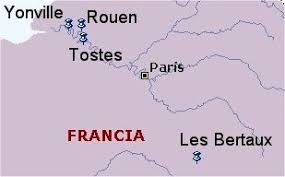 La Normandia.
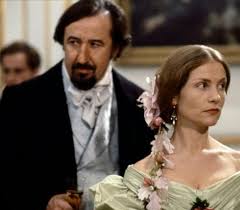 Il dottor Charles Bovary con la moglie Emma.
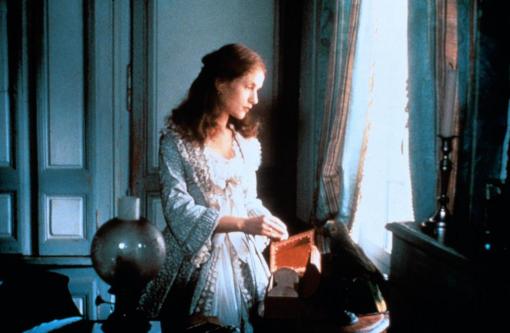 Emma Bovary sognatrice annoiata con i suoi libri.
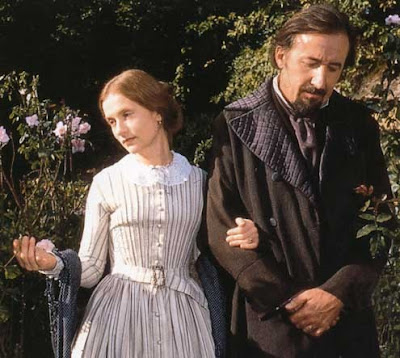 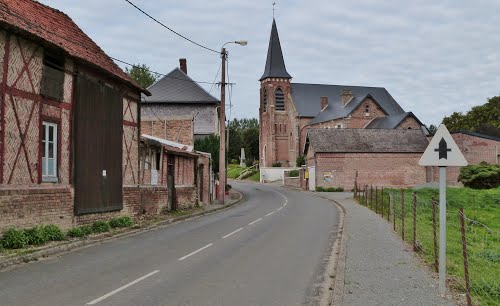 Una strada di Yonville, la nuova residenza della famiglia Bovary.
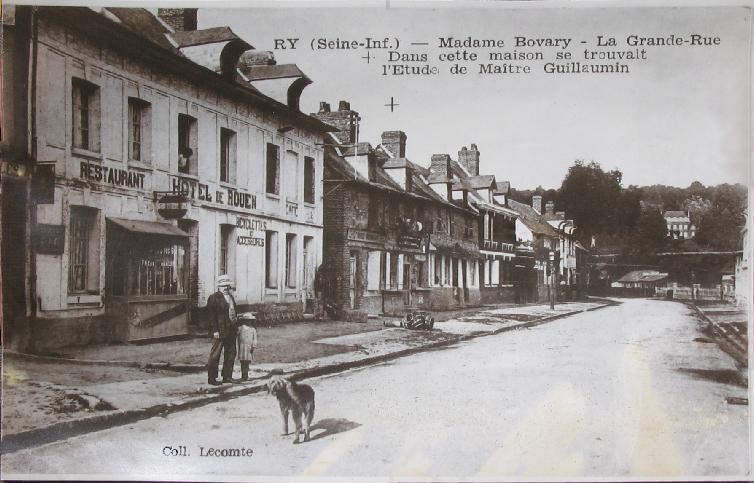 La grande Rue de Yonville al tempo di MADAME BOVARY.
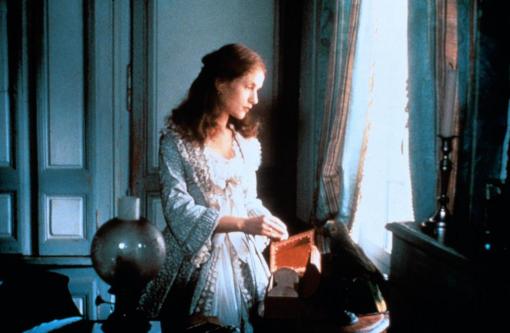 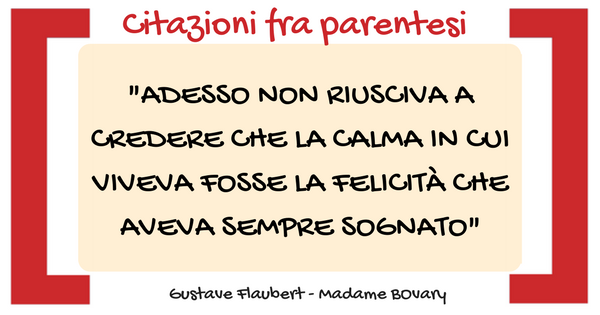 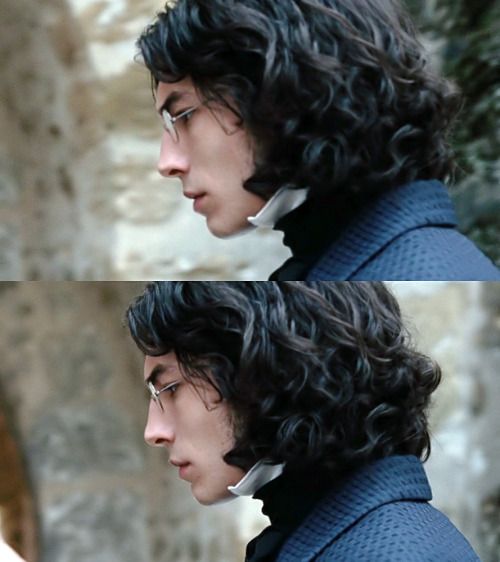 Lo studente di giurisprudenza, praticante notaio, Leòn Dupuis, l’attore Azra Miller.
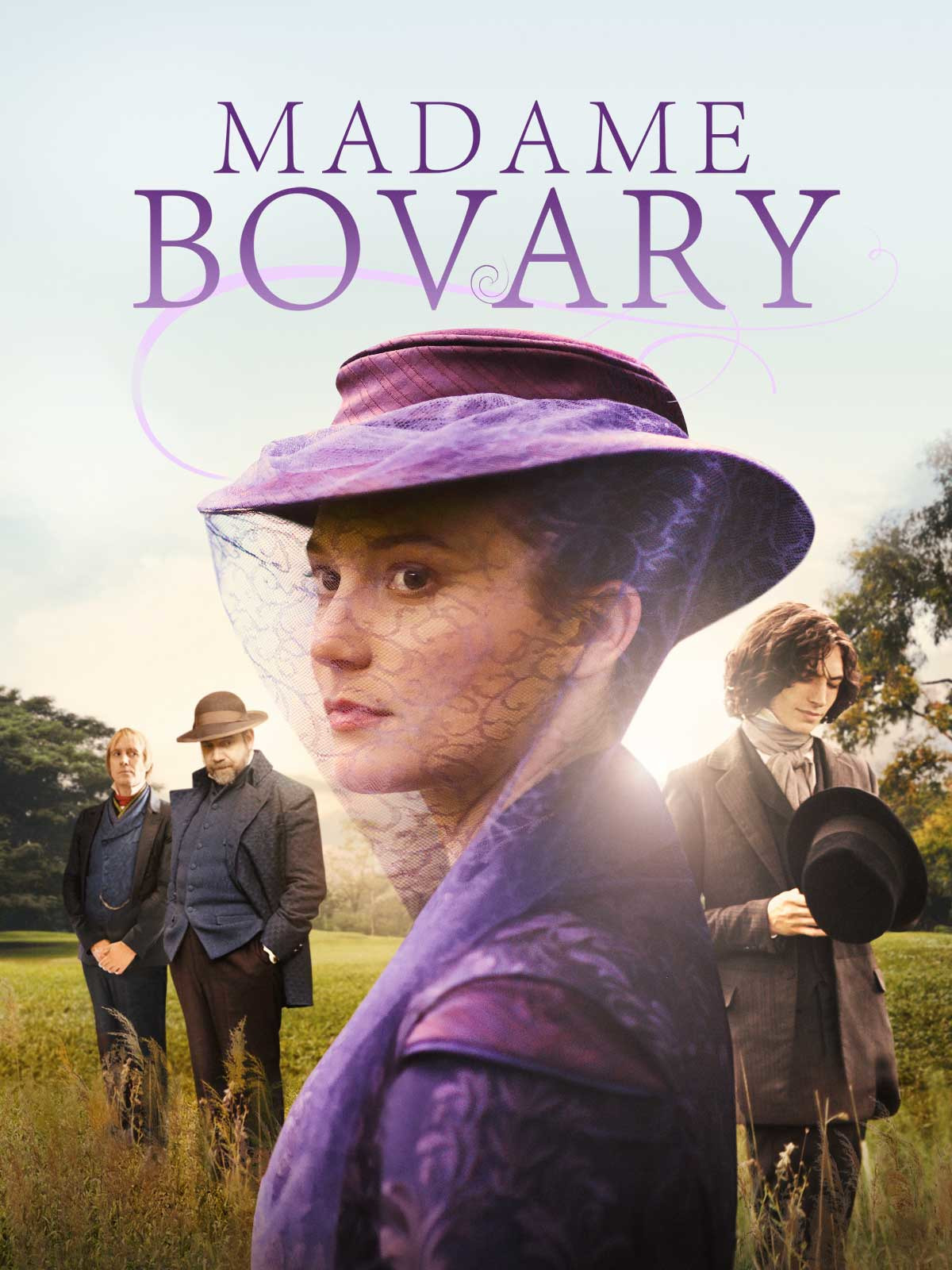 Poster del film di  Sophie Barthes anno 2015.
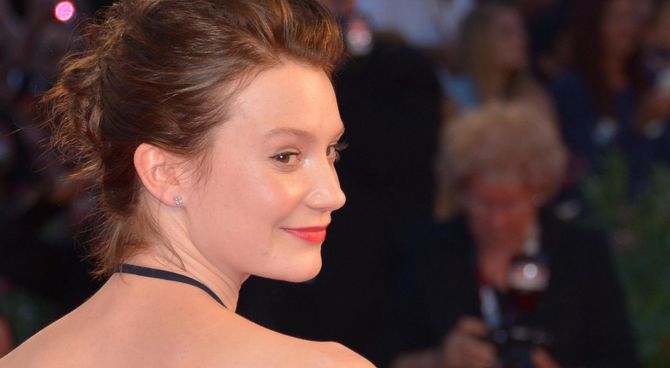 L'attrice australiana Mia Wasikowska, Emma Bovary, nel film di  Sophie Barthes del 2015.
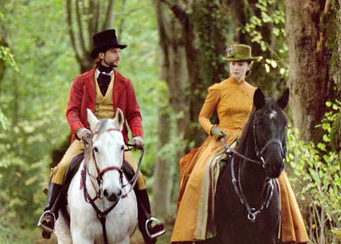 Il possidente terriero Rodolphe Boulanger ed Emma nella passeggiata a cavallo.
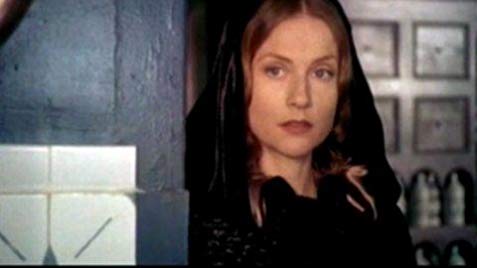 Emma alla ricerca di conforto nella religione.
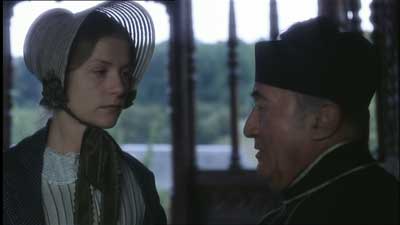 ..a colloquio col prete di Yonville.
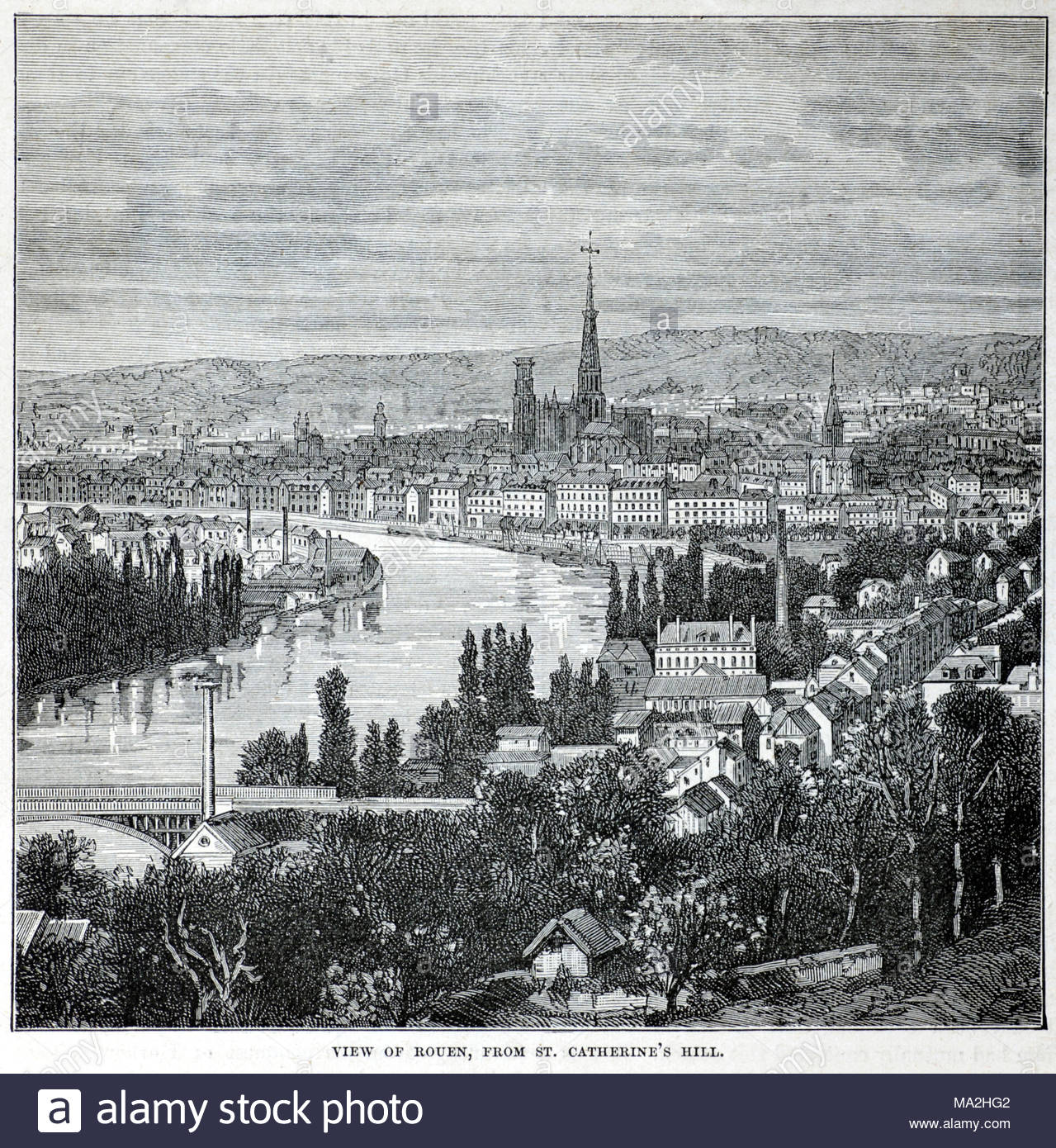 La città di Rouen in una incisionedel 1850.
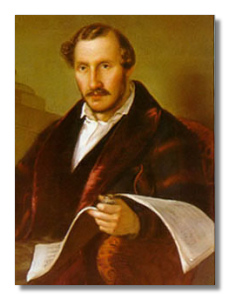 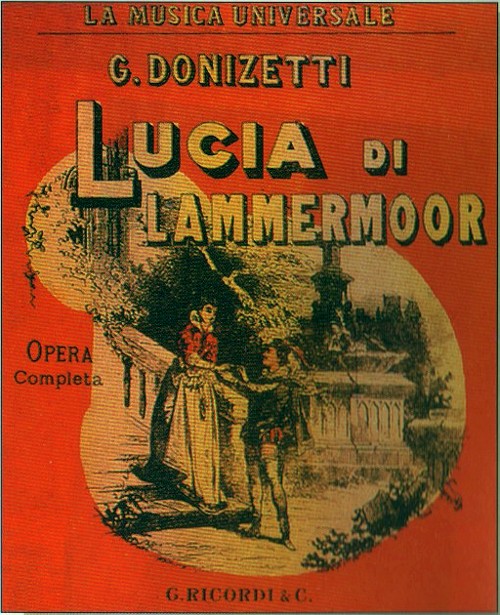 Il Melodramma e il suo autore, il compositore bergamasco Gaetano Donizetti.
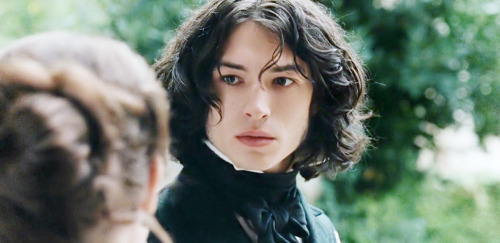 Lo studente di legge Leòn Dupuis.
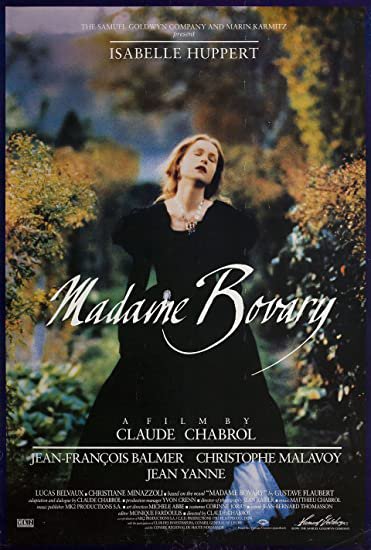 Anno 1991
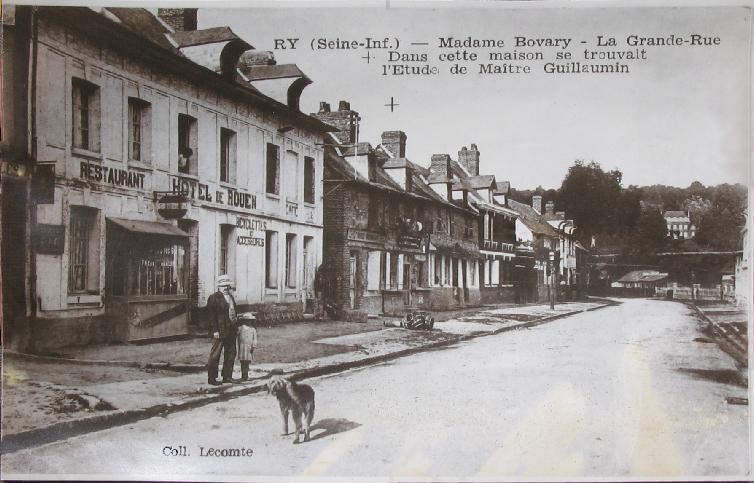 La Grande Rue a Yonville al tempo di MADAME BOVARY.
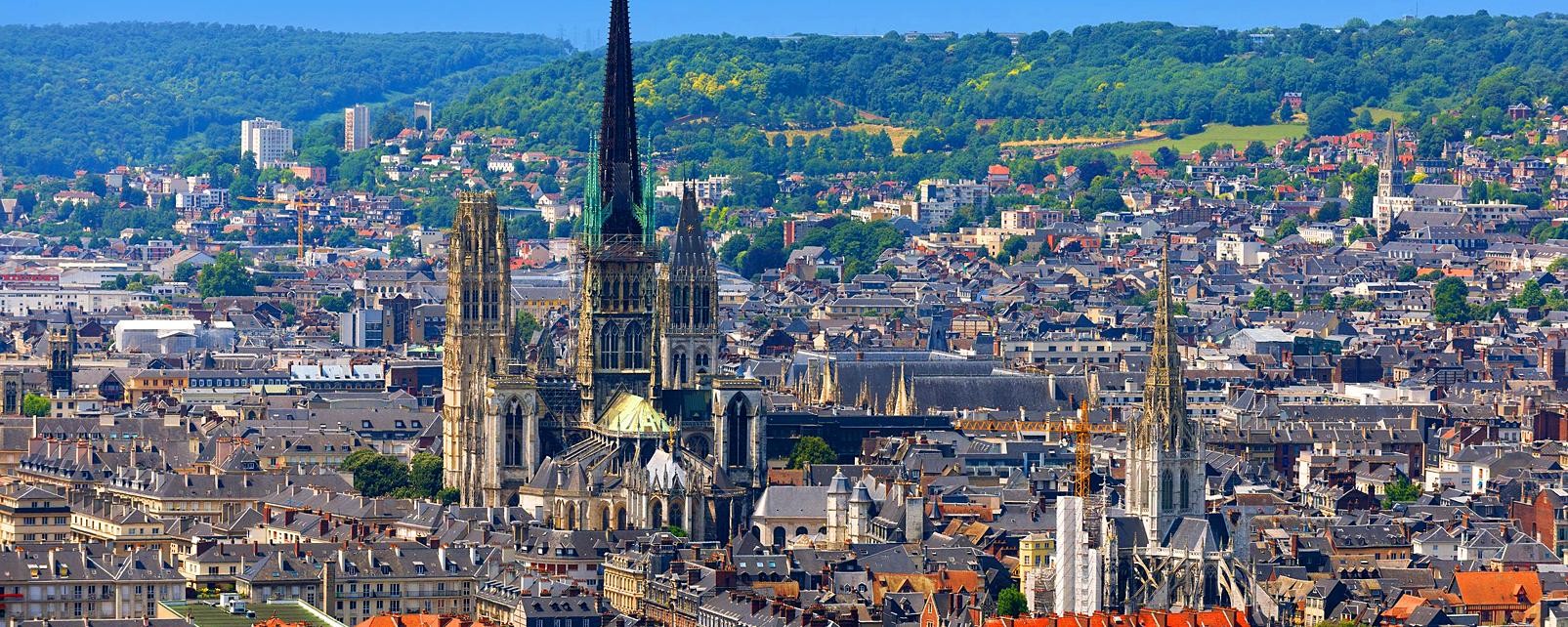 Moderna panoramica sulla Cattedrale di Rouen.
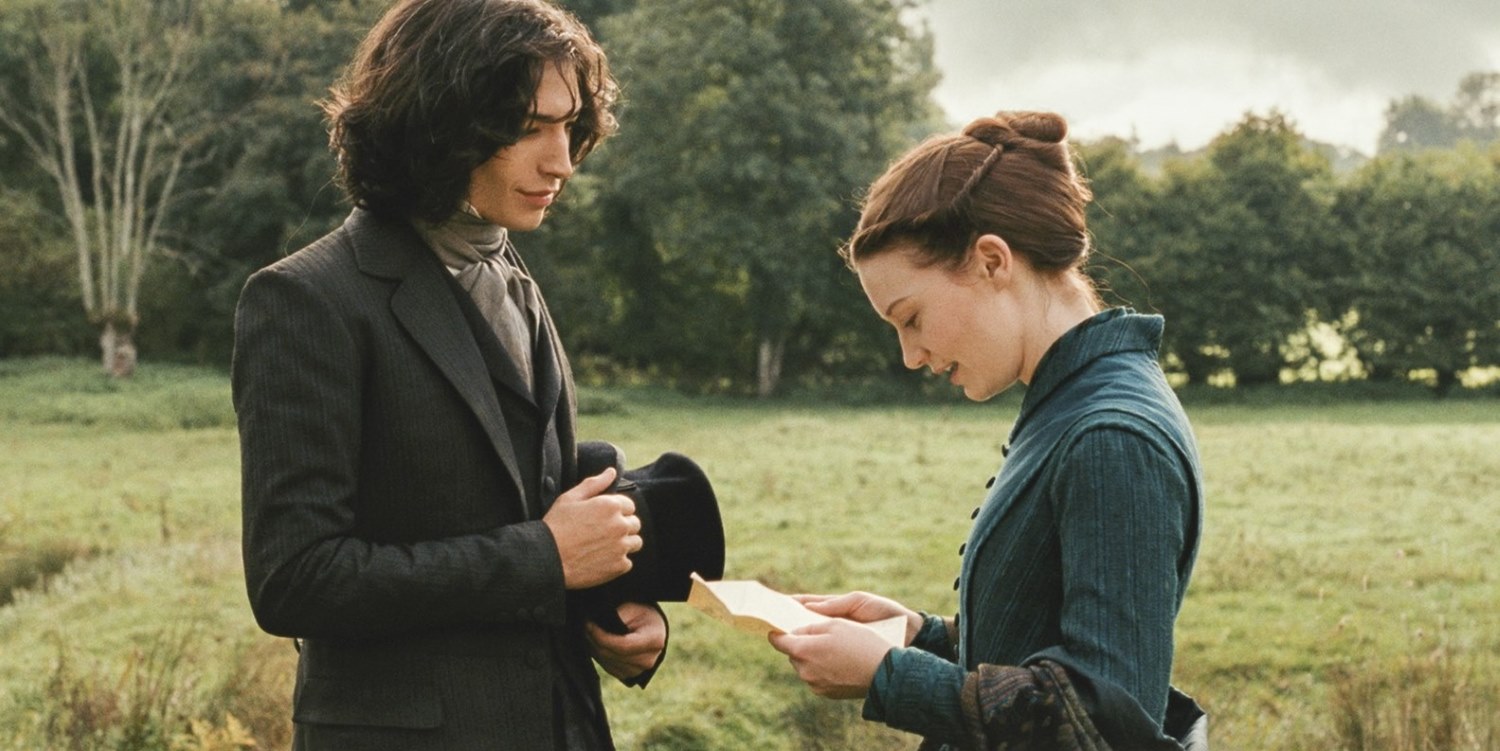 Emma Bovary con l'amante Leòn Dupuis nel film di Sophie Barthes, 2015.
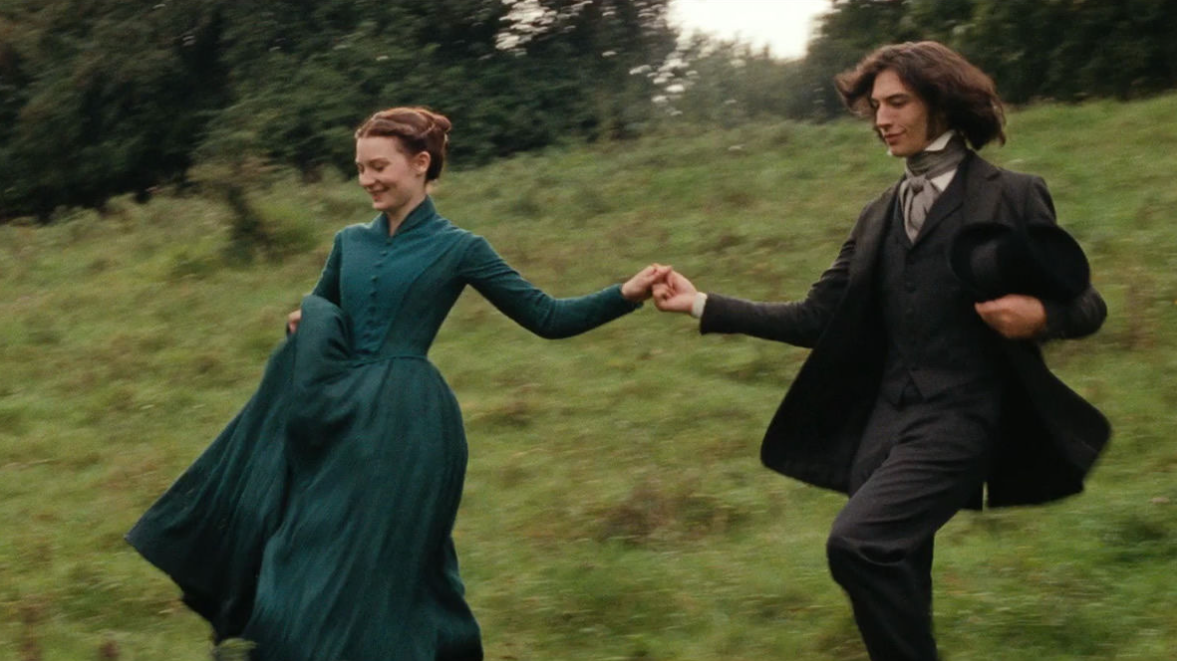 Emma con lo studente di legge Léon Dupuis felici in mezzo ai prati.
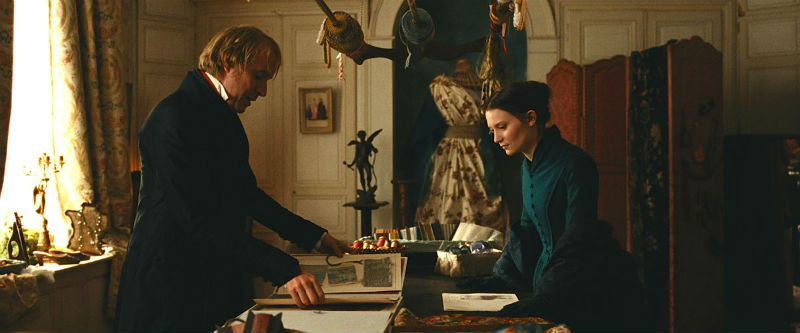 Emma Bovary sperpera i suoi denari nel negozio di Monsieur Lherureux
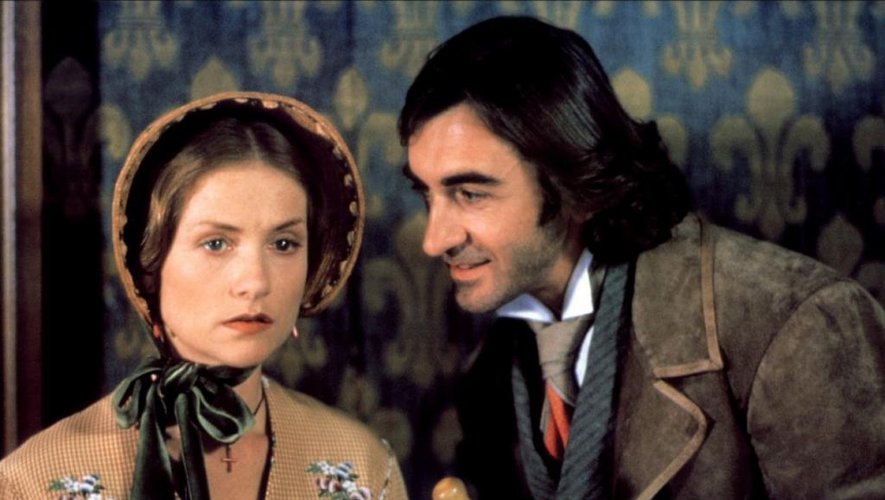 Emma Bovary e Rodolphe Boulanger.
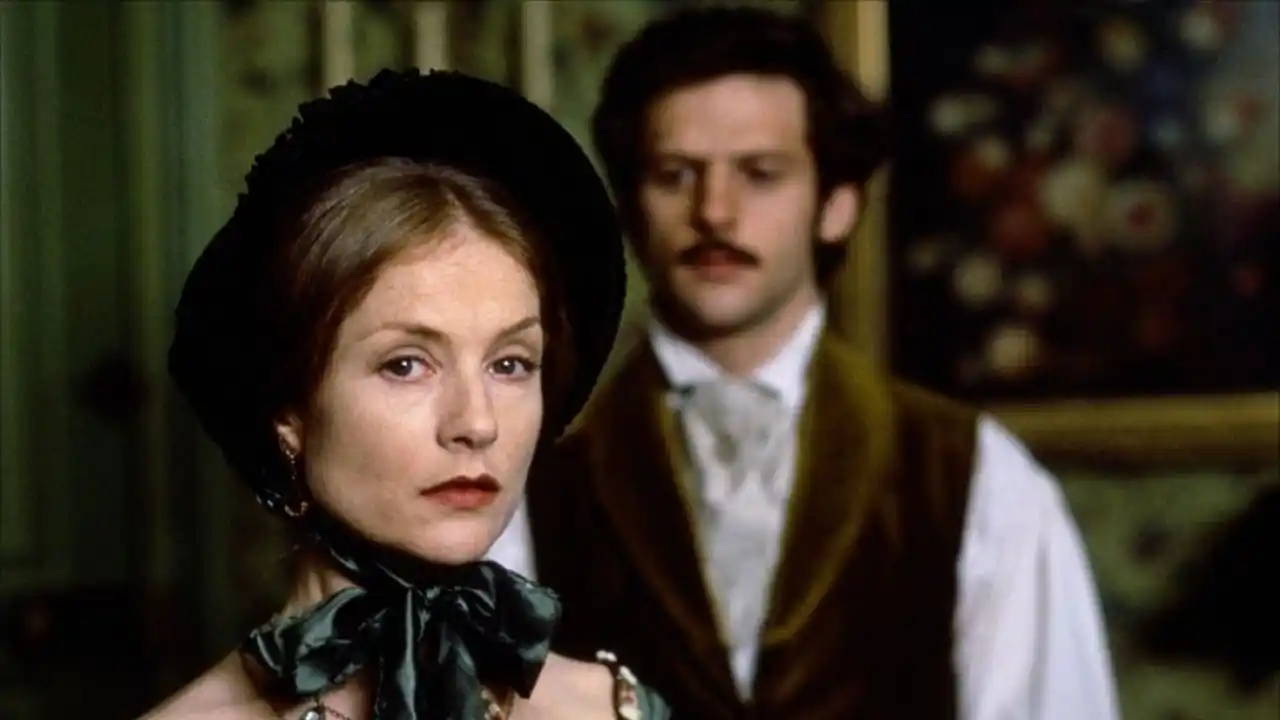 Emma col giovane Justin che la aiuta «pagato in natura» a procurarsi l’arsenico.
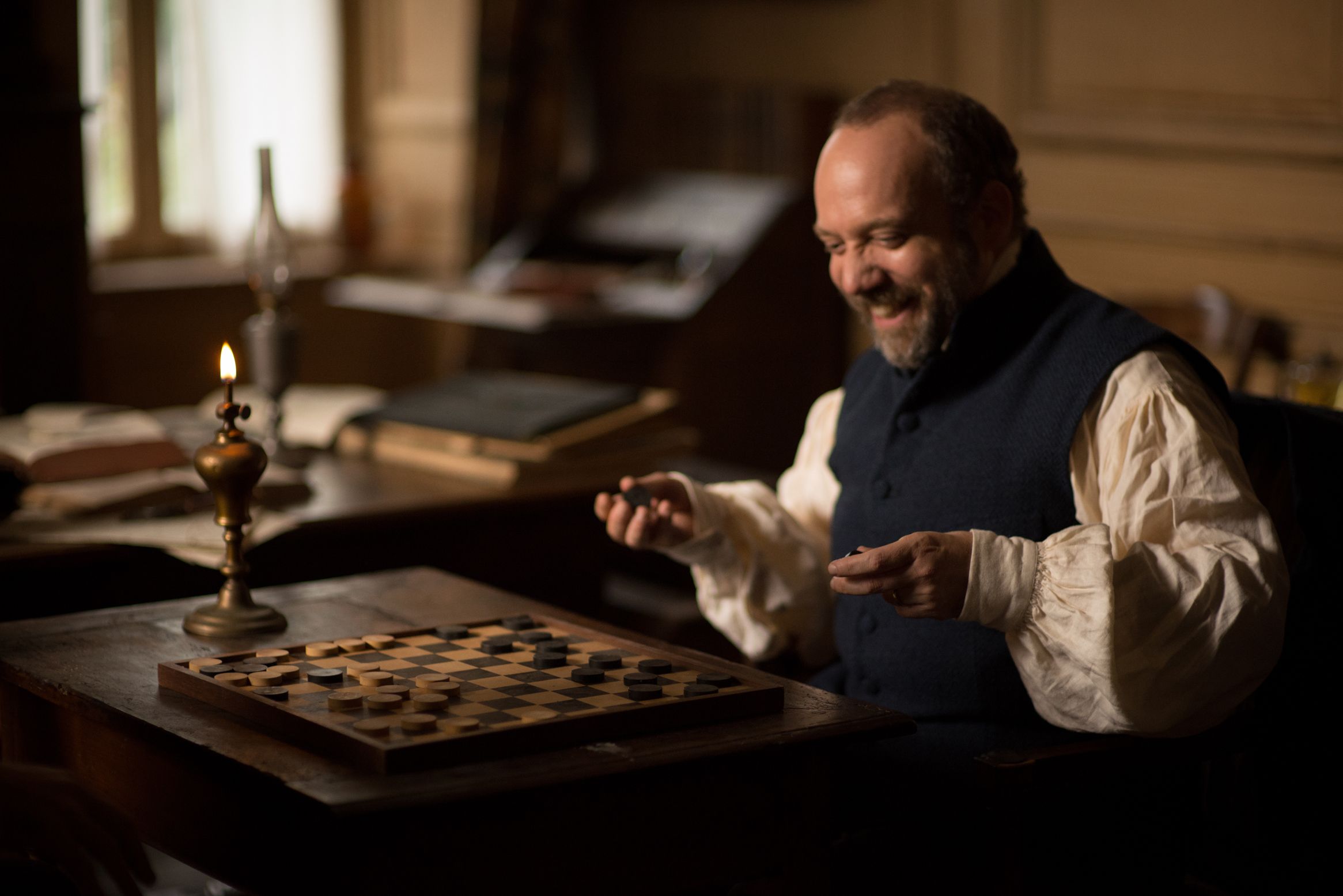 Il farmacista Homais, l’attore Paul Giamatti, nel film di Chabrol MADAME BOVARY, 1991.
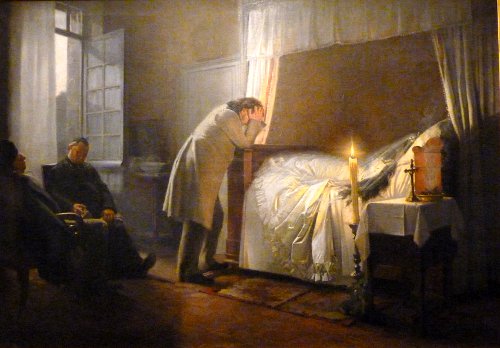 Il pianto disperato del dott. Charles Bovary sul letto di morte della moglie Emma.
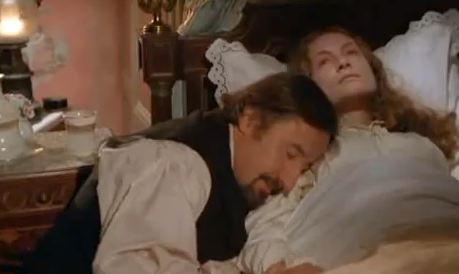 La disperazione del marito di Emma Bovary nel film di Claude Chabrol, 1991.
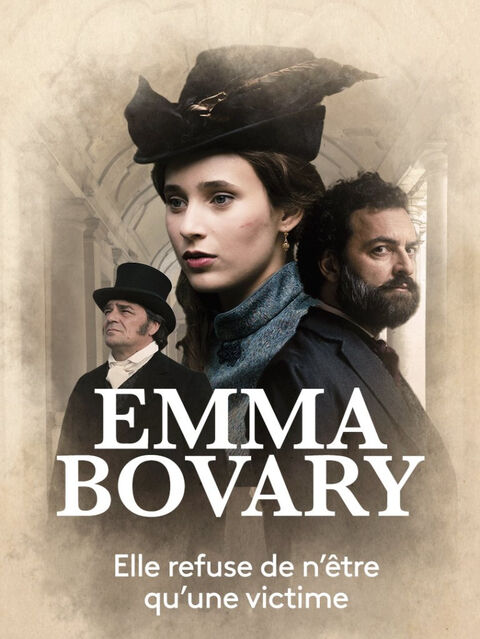 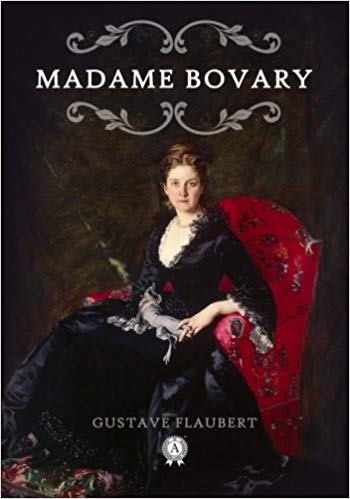 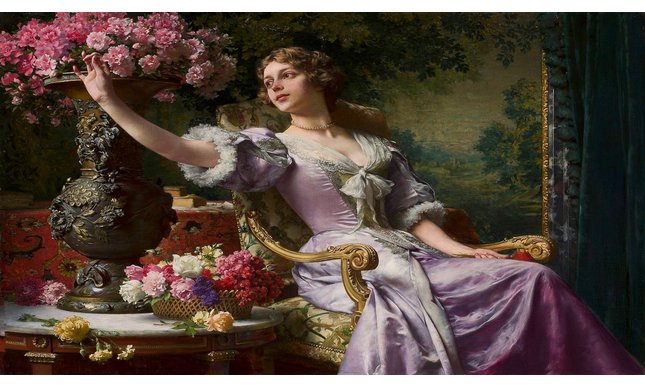 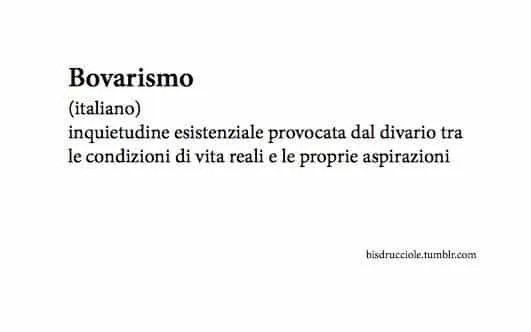 GRAZIE
Alla prossima
Giovedì,  18 gennaio 2024

ANNA KARENINA
Una donna moderna 
nella Santa Madre Russia.